Green’s Theorem
Scott Surgent
This is the curl of F in R2.
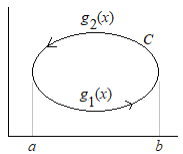 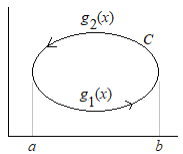 When calculating a line integral, you should check two things:
 
 Is the vector field conservative?
 Is the path a simple closed loop?
 
The following table will help plan the calculation accordingly.
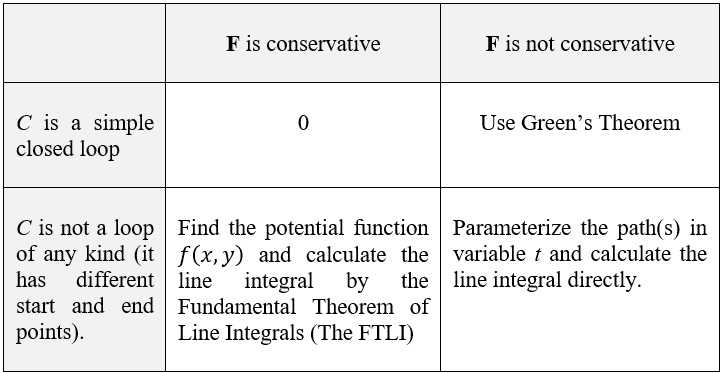 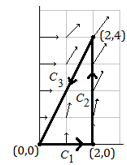 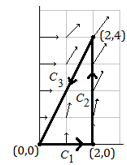 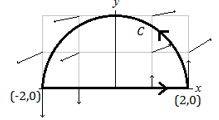 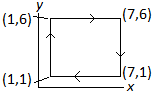 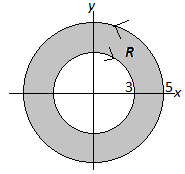 Green’s Theorem in The Age of Exploration.

Clipperton Island is a small coral island in the Pacific Ocean about 700 miles south of the tip of Baja California.

It belongs to France, but landing on the island to lay claim to the land proved difficult due to the coral reefs.

The French solved it by doing this:

…the first modern explorers to claim Clipperton were the French, in 1858. Their intention was to land on the island’s shores and read out a proclamation, but this proved to be difficult; approaching the island with the ship posed a significant risk of running aground on the coral reef, and smaller rowboats were thwarted by sharks and fickle tides. Desperate, the French resorted to sailing around the perimeter of the island while reading the proclamation out to its coastline. 

(www.damninteresting.com)